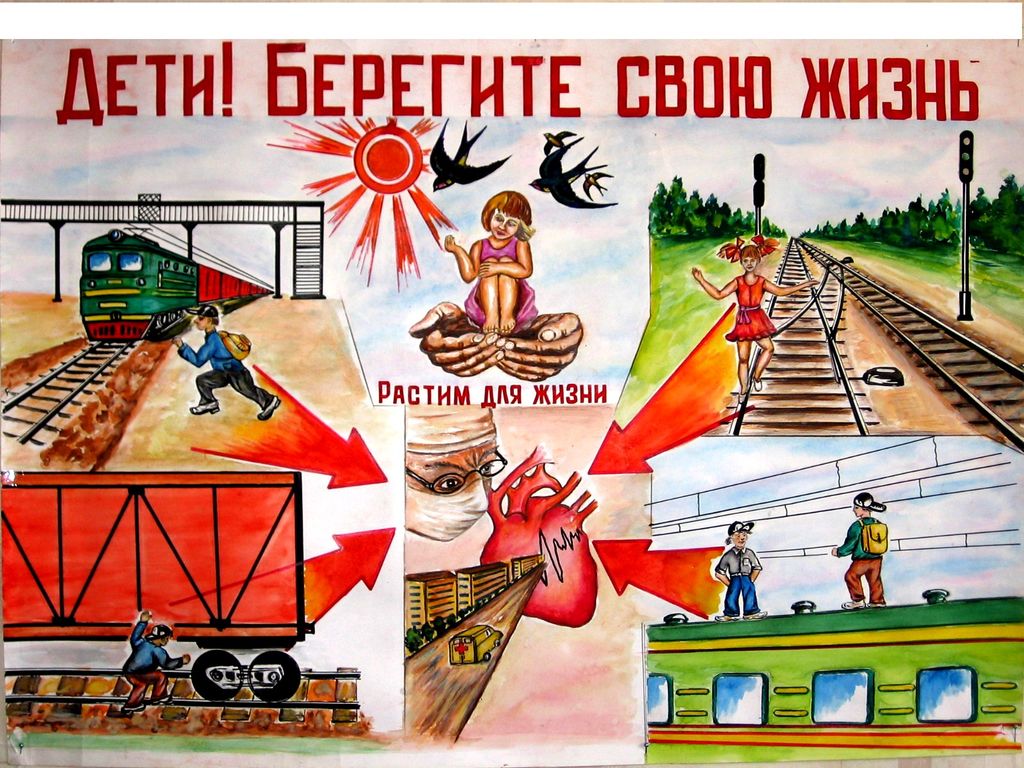 Твоя безопасность 
       на железнодорожном транспорте
Твоя безопасность на железнодорожном транспорте
Железная дорога – эта зона повышенной опасности. Каждый гражданин, попавший на железную дорогу, должен помнить о своей безопасности и защитить себя или ребенка, помня основные правила нахождения на пути.
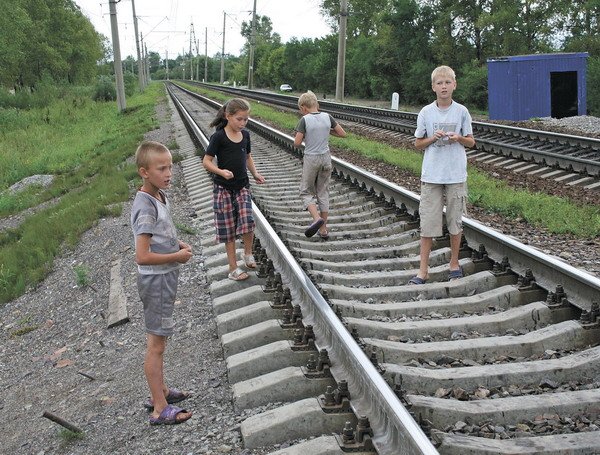 Твоя безопасность на железнодорожном транспорте
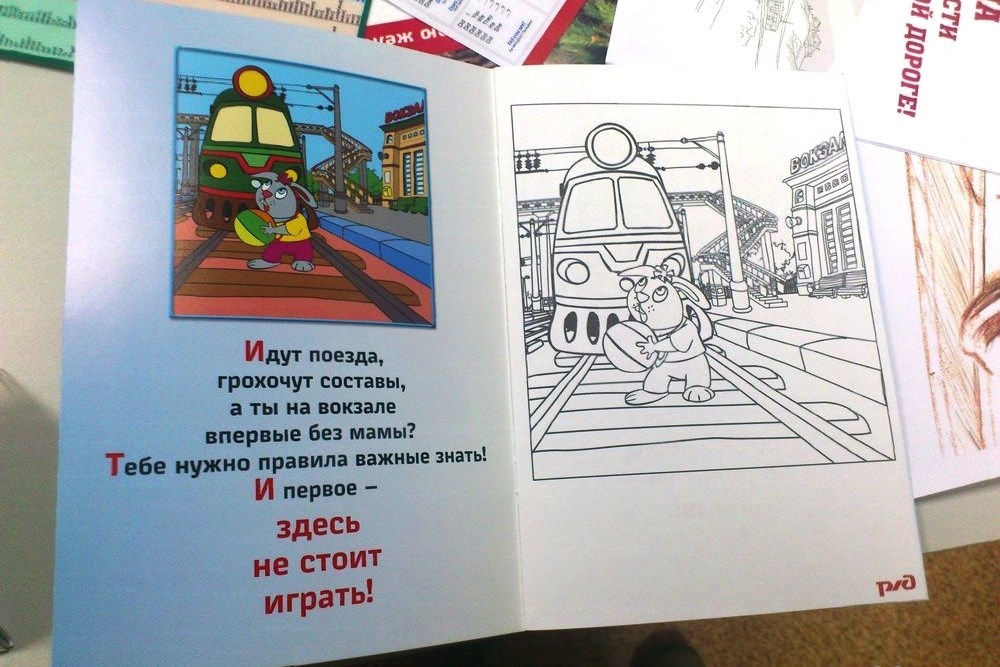 Твоя безопасность на железнодорожном транспорте
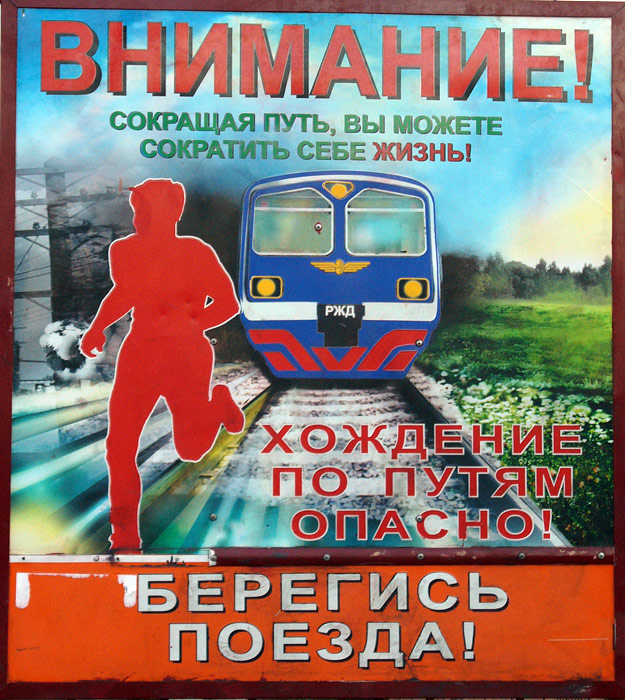 Не ходите по железнодорожным путям.
Твоя безопасность на железнодорожном транспорте
Переходить и переезжать железнодорожные пути можно только в специально установочных и оборудованных для этого местах. На станциях, где нет мостов и тоннелей, граждане должны переходить железнодорожные пути по настилам, или в местах, где установлены указатели.
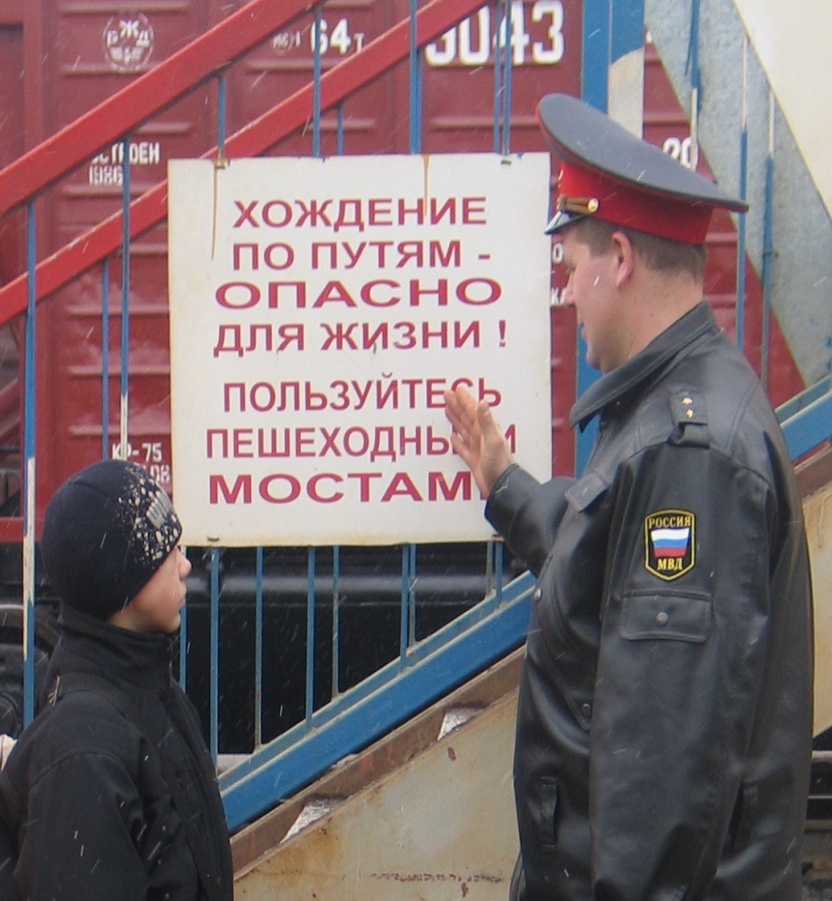 Твоя безопасность на железнодорожном транспорте
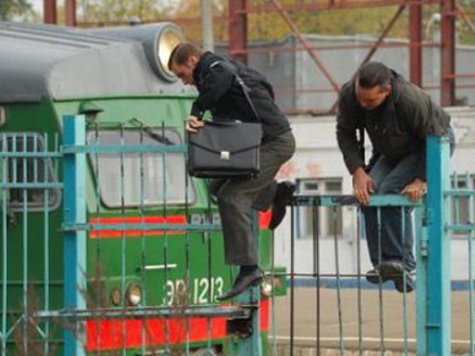 Не пытайтесь проникнуть на платформу в неустановленном месте!
Твоя безопасность на железнодорожном транспорте
Не стоять близко к краю платформы при приближению поезда.
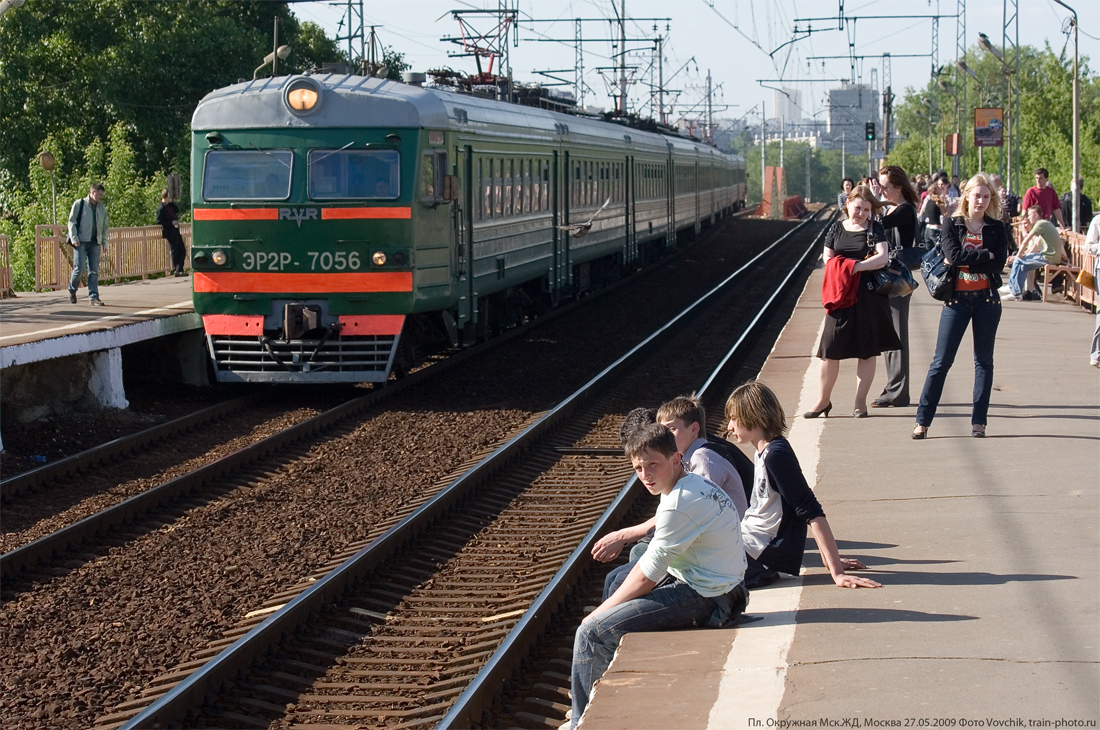 Твоя безопасность на железнодорожном транспорте
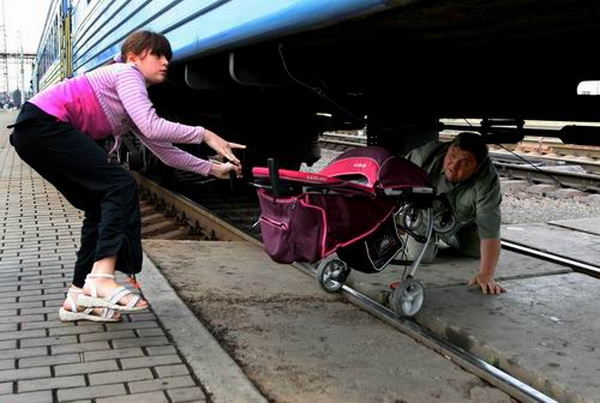 Не подлезайте под платформы и железнодорожные составы!
Твоя безопасность на железнодорожном транспорте
перед переходом железнодорожного пути по пешеходному настилу необходимо убедиться в отсутствии движущего подвижного состава;
 при приближении поезда следует остановиться, пропустить его и, убедившись в отсутствии подвижного состава по соседнему пути, продолжать переход.
ЗАПРЕЩАЕТСЯ:
Твоя безопасность на железнодорожном транспорте
Запрещается переходить через железнодорожные пути перед близко стоящим поездом
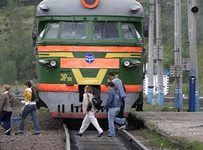 Твоя безопасность на железнодорожном транспорте
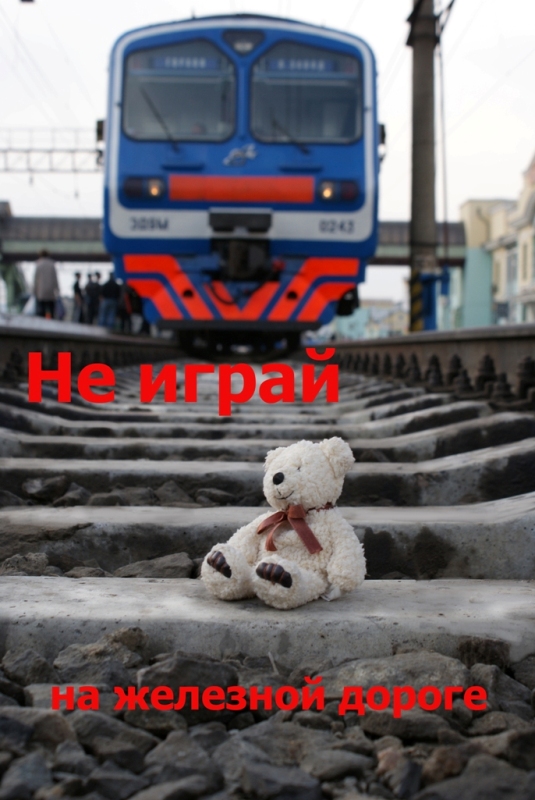 Игры детей на железнодорожных путях запрещаются
Т
Твоя безопасность на железнодорожном транспорте
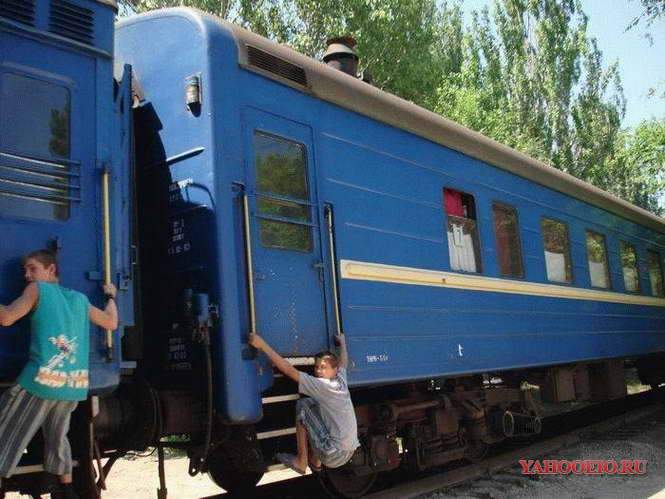 Запрещается проезжать на крышах вагонов, подножках, переходных площадках вагонов!
Твоя безопасность на железнодорожном транспорте
ЗАПРЕЩАЕТСЯ:

- посадка и высадка на ходу поезда;
- высовываться из окон вагонов и дверей тамбуров на ходу поезда;
 подходить к вагону до полной остановки поезда;
 подниматься на электроопоры;
 приближаться к лежащему на земле электропроводу ближе 8 метров;
 проходить вдоль железнодорожного пути ближе 5 метров от крайнего   рельса;
 прыгать с платформы на железнодорожные пути;
 оставлять детей без присмотра на посадочных платформах и в вагонах.
Твоя безопасность на железнодорожном транспорте
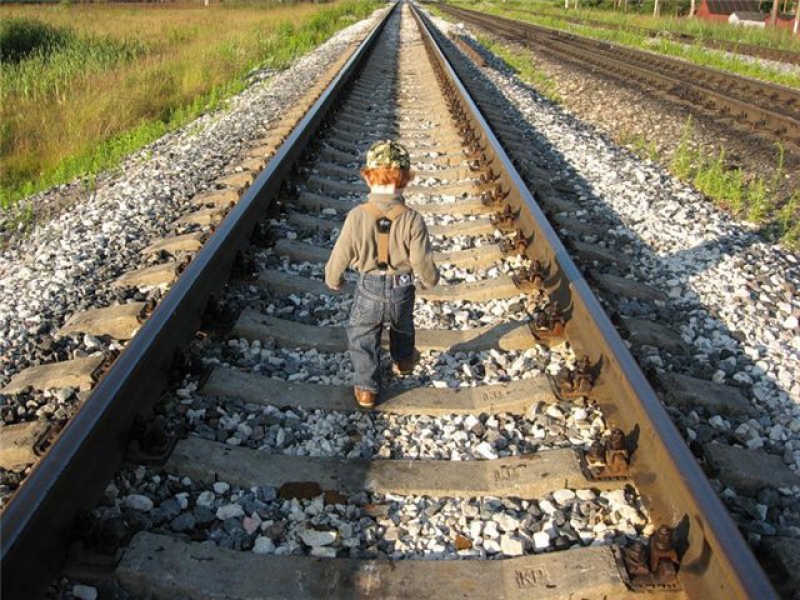 Не оставляйте детей без присмотра!
Твоя безопасность на железнодорожном транспорте
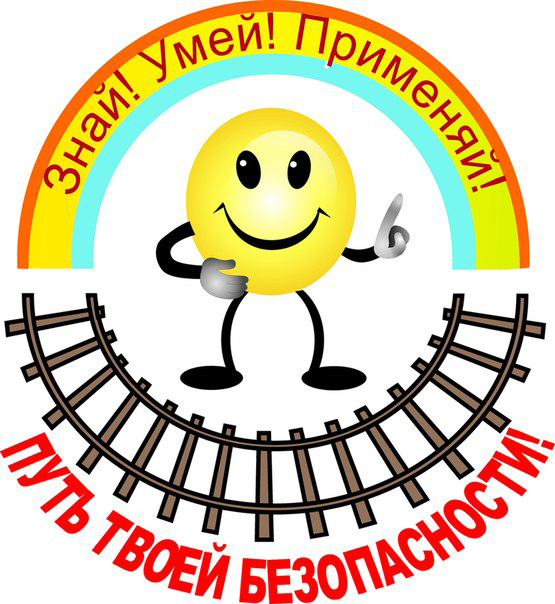 Спасибо за внимание!